MS14223
ITÄ-SUOMEN VIESTIPATALJOONAN JOHTAMISJÄRJESTELMÄHARJOITUS 2B:N (JJH2B) HARJOITUSALUE 3.-6.10.2022
LIITE 1
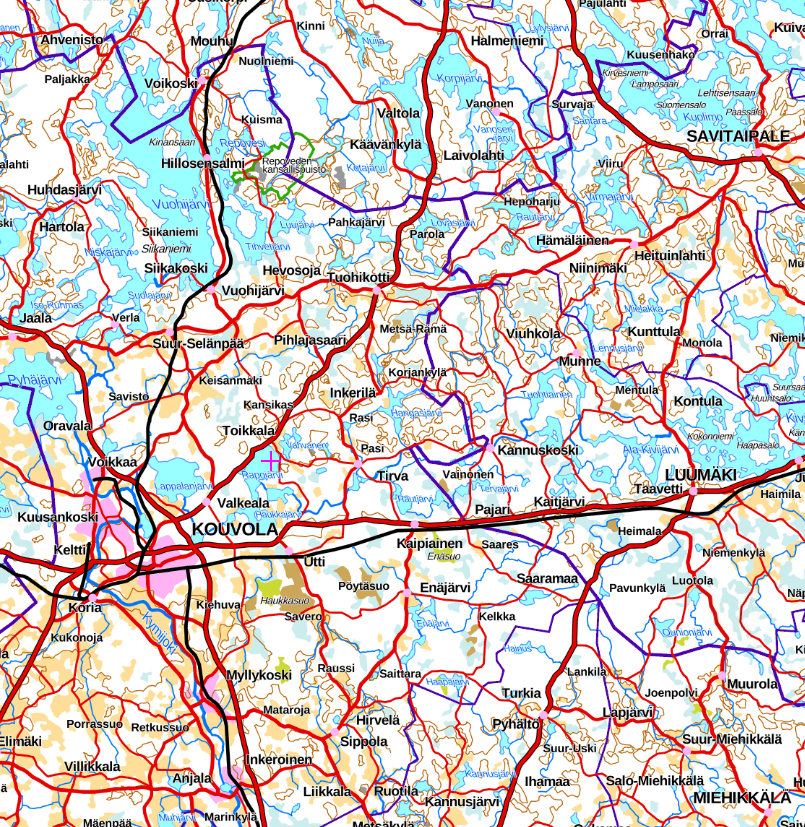 MS14223
SALPAUSSELÄN ILMATORJUNTAPATTERISTON JOHTAMISJÄRJESTELMÄHARJOITUS 2B:N (JJH2B) HARJOITUSALUE 10.-13.10.2022
LIITE 1
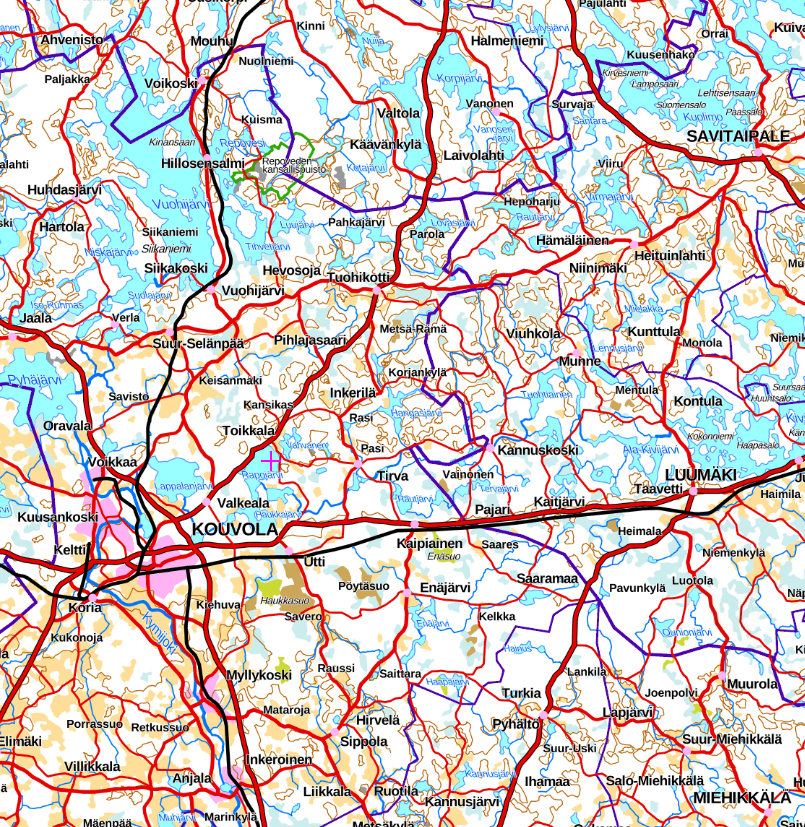